Dr. Lammerts van Buerenschool
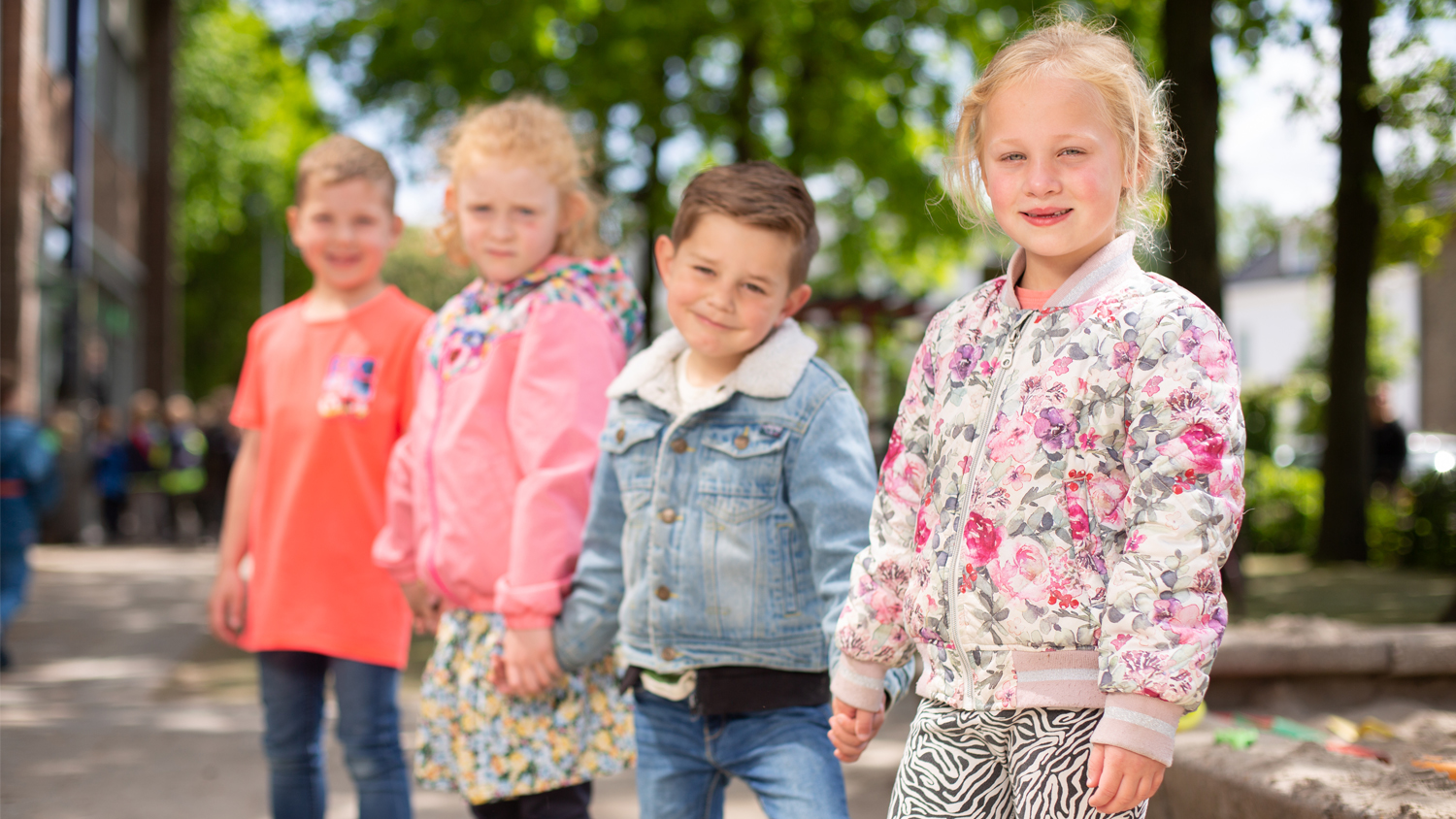 WIJ ZIJN EEN KANJERSCHOOL
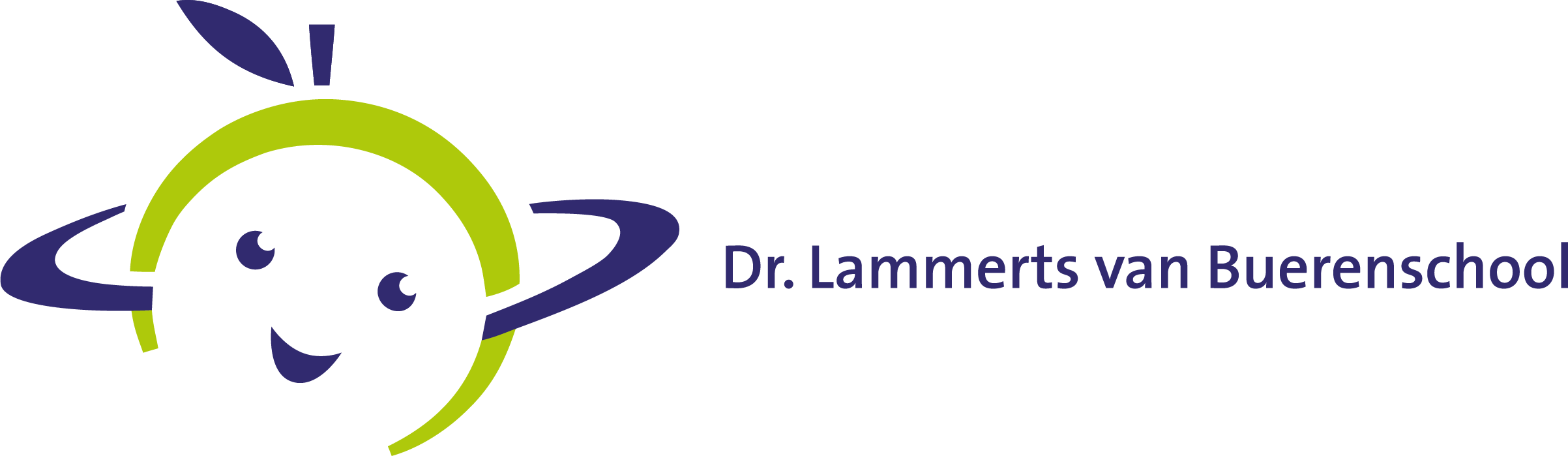 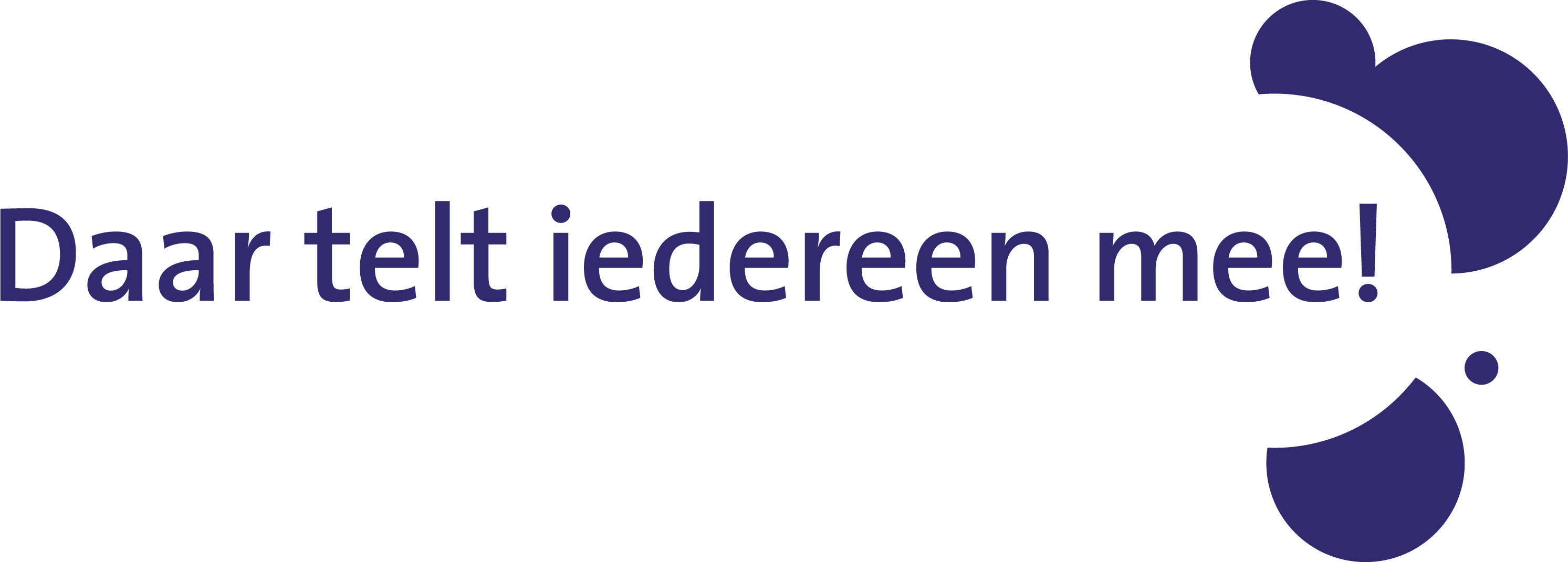 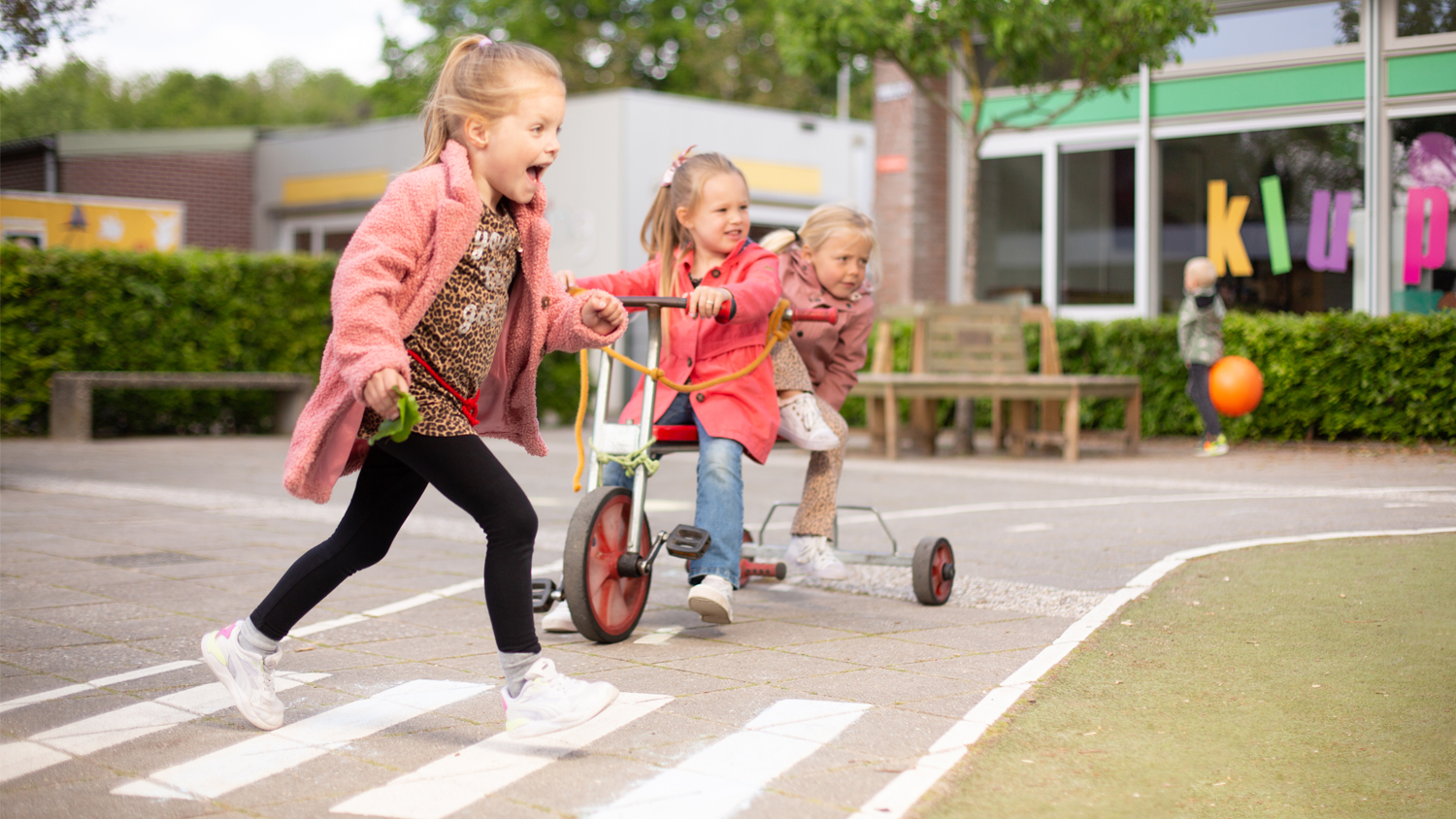 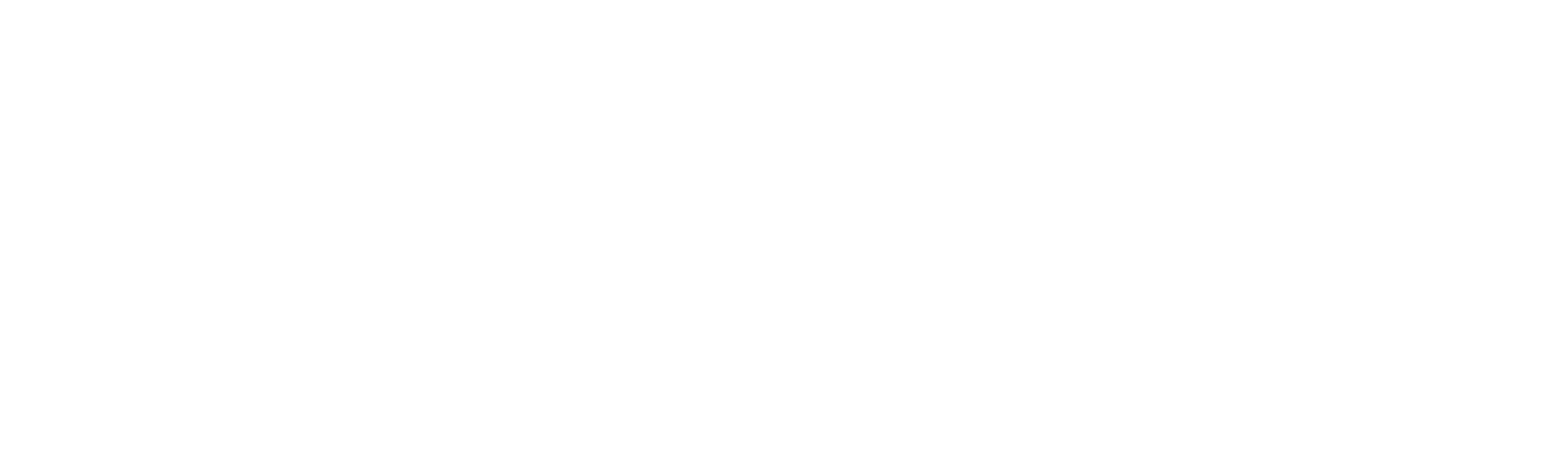 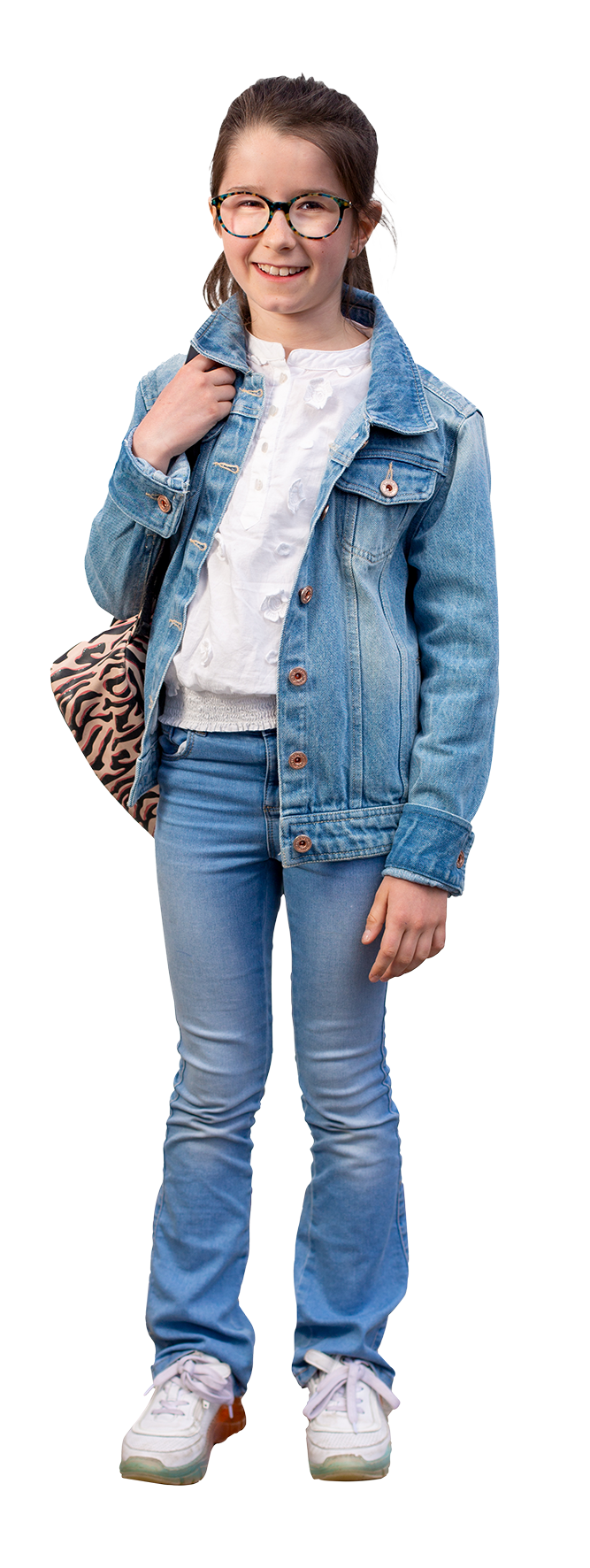 ?
Identiteit
LVB
?
?
?
?
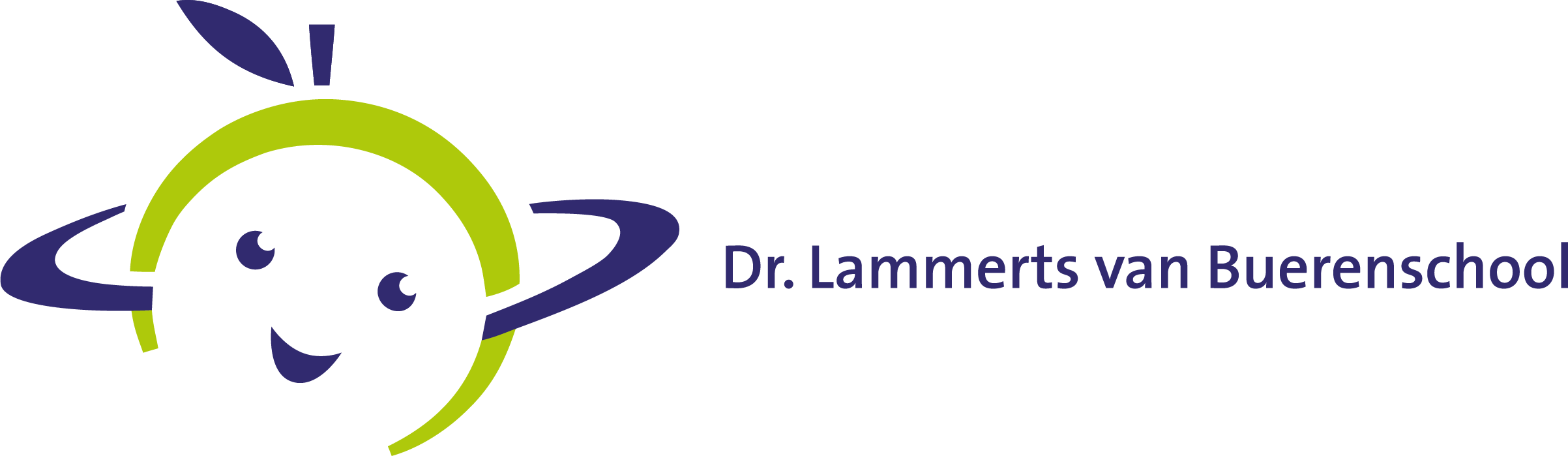 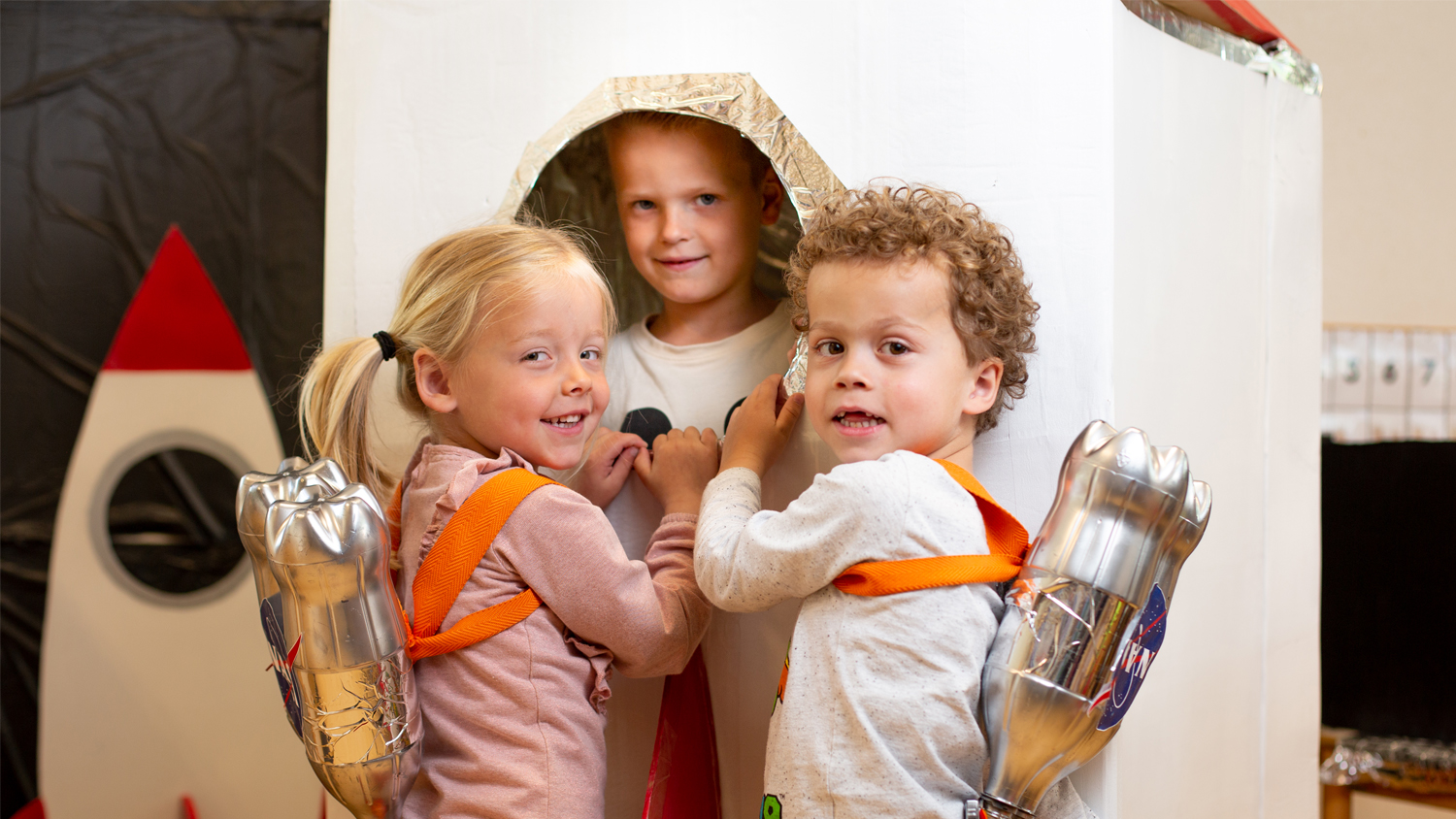 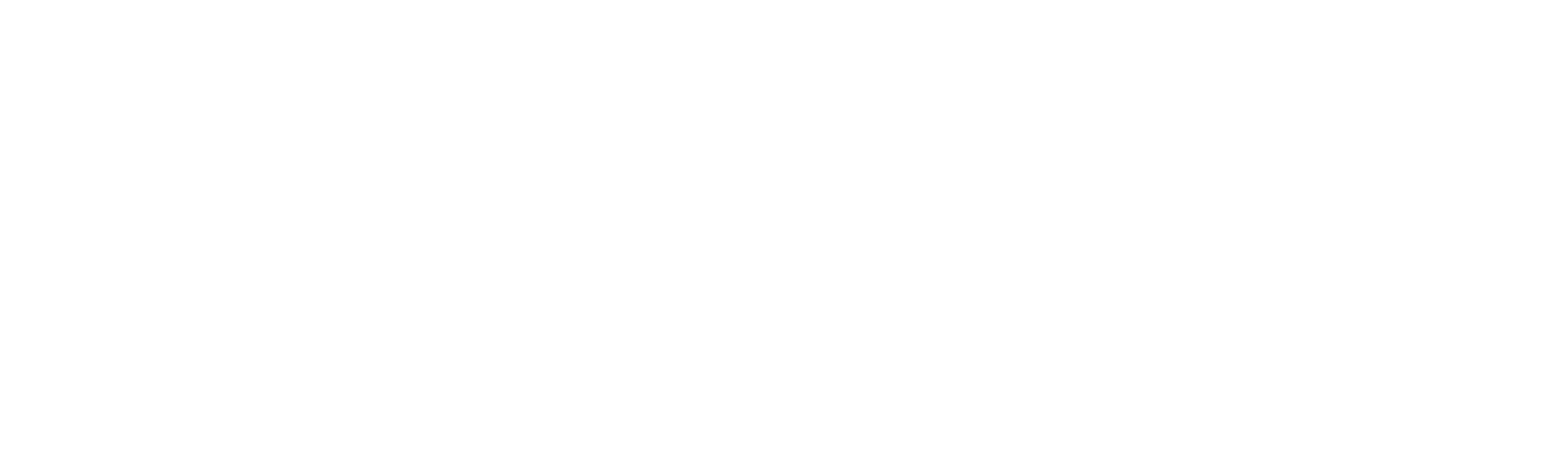 ?
Identiteit
LVB
?
?
?
?
DE KANJERPRINCIPES ZIJN VOOR EN VAN 
IEDEREEN
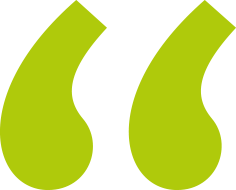 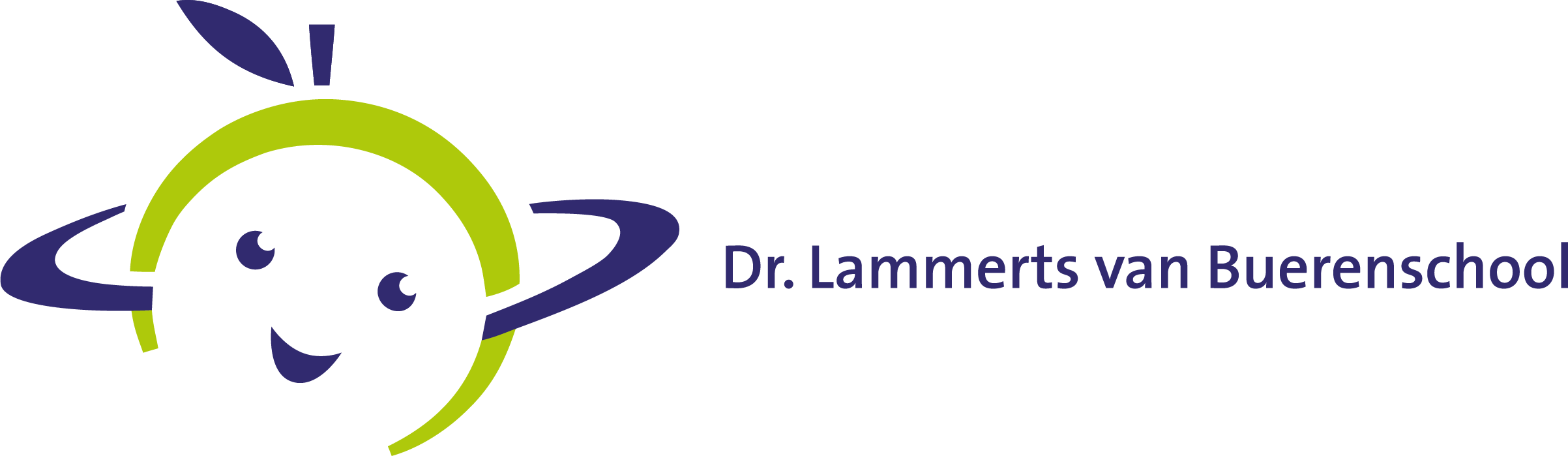 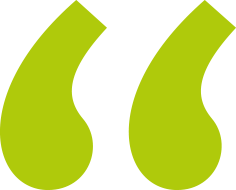 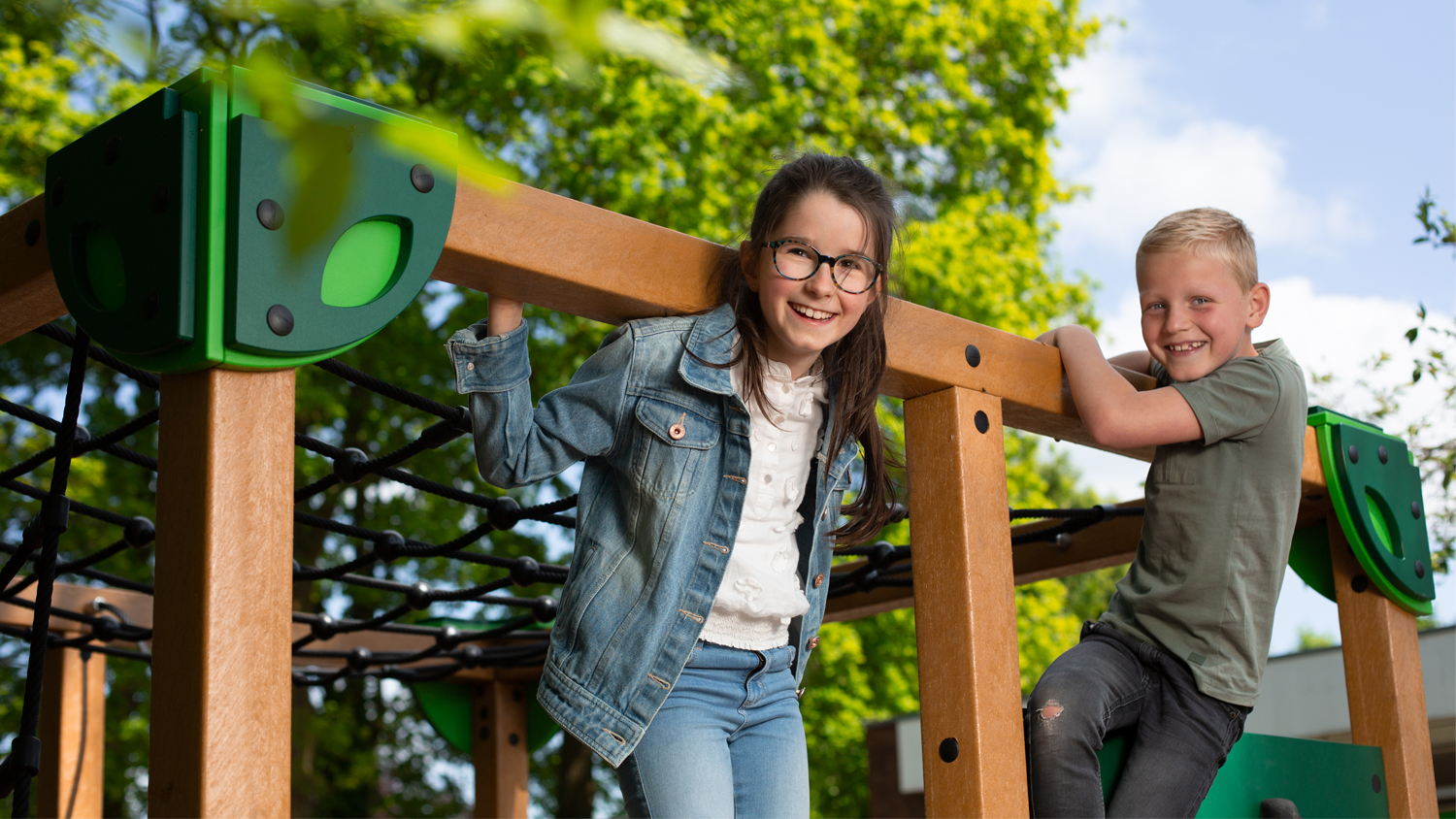 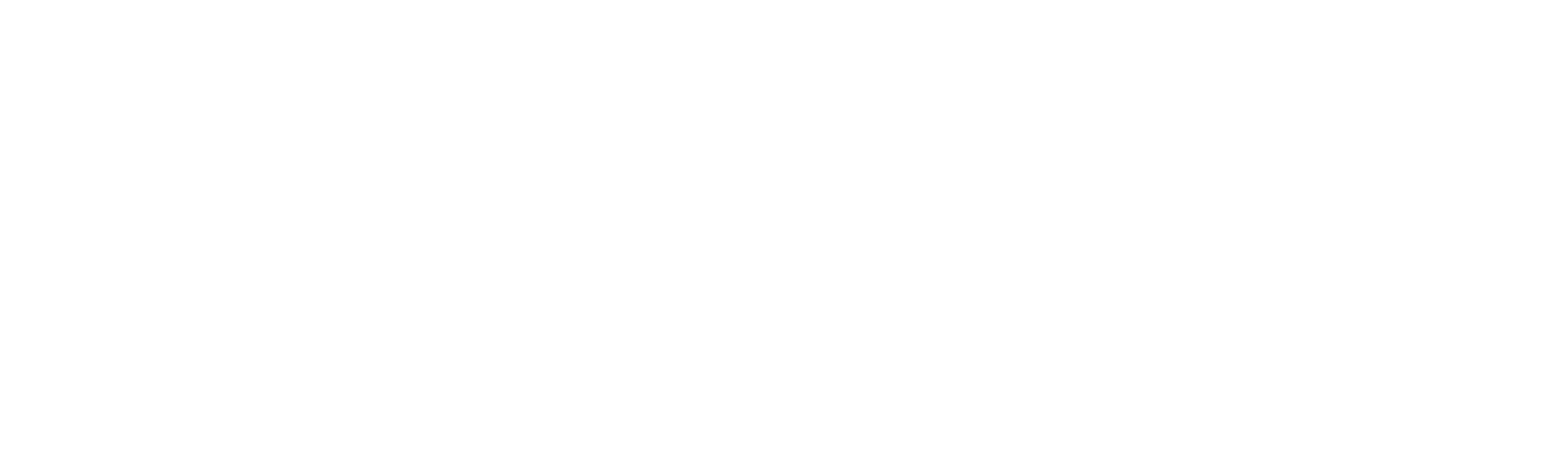 ?
Identiteit
LVB
?
?
?
?
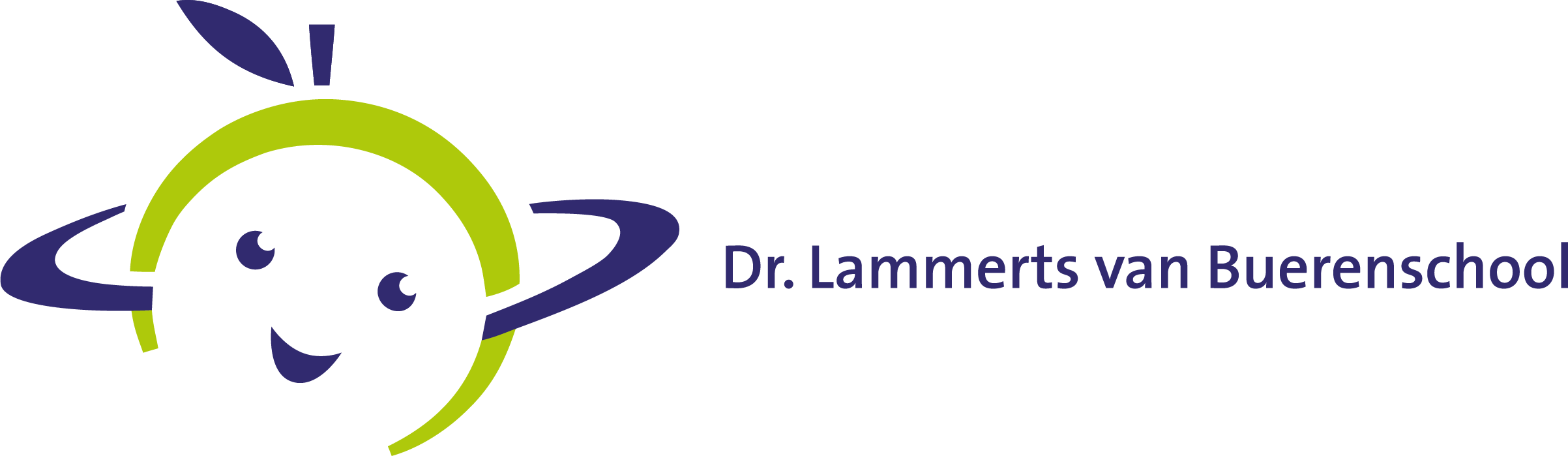 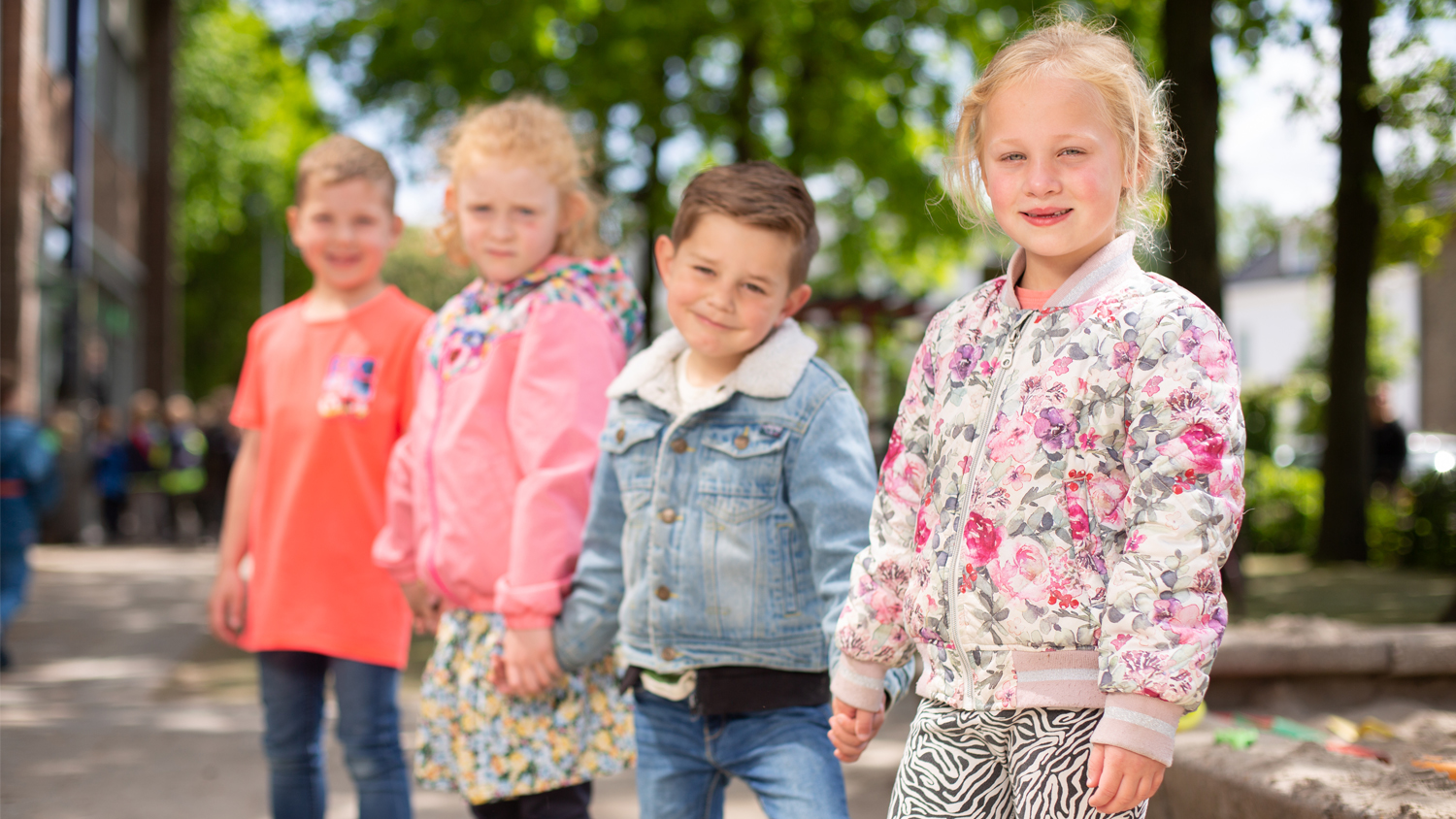 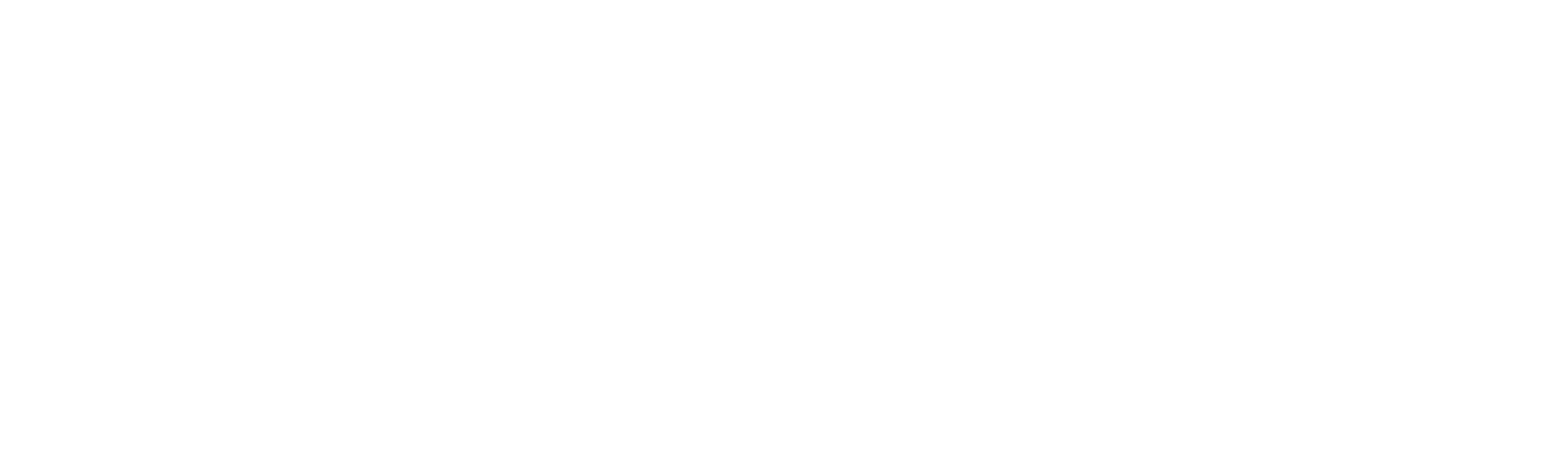 ?
Identiteit
LVB
?
?
?
?
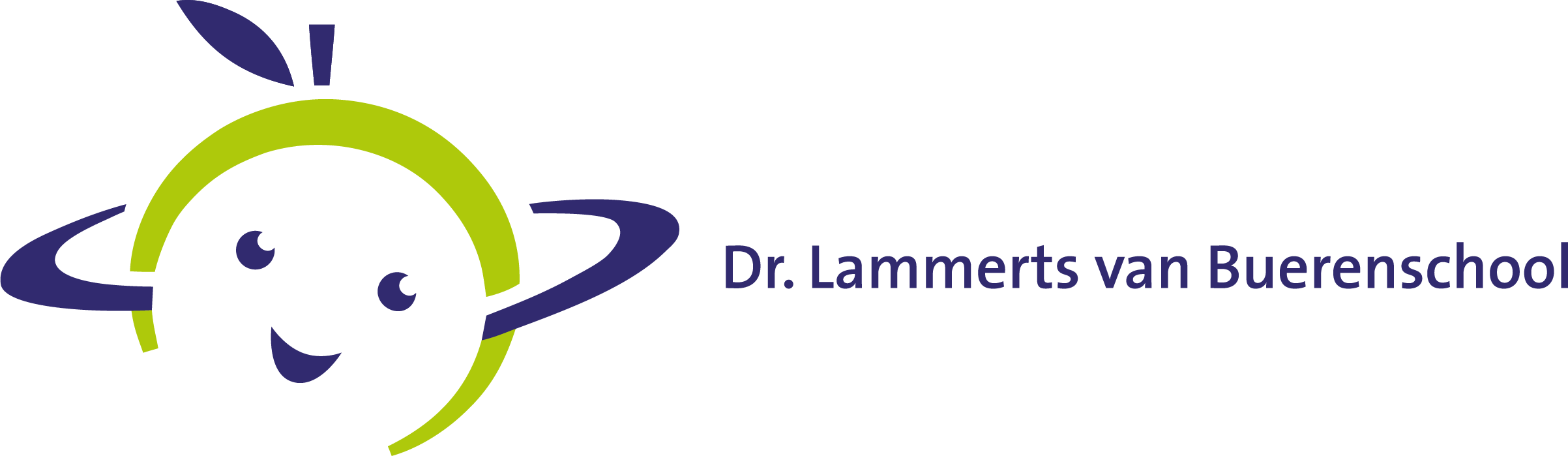 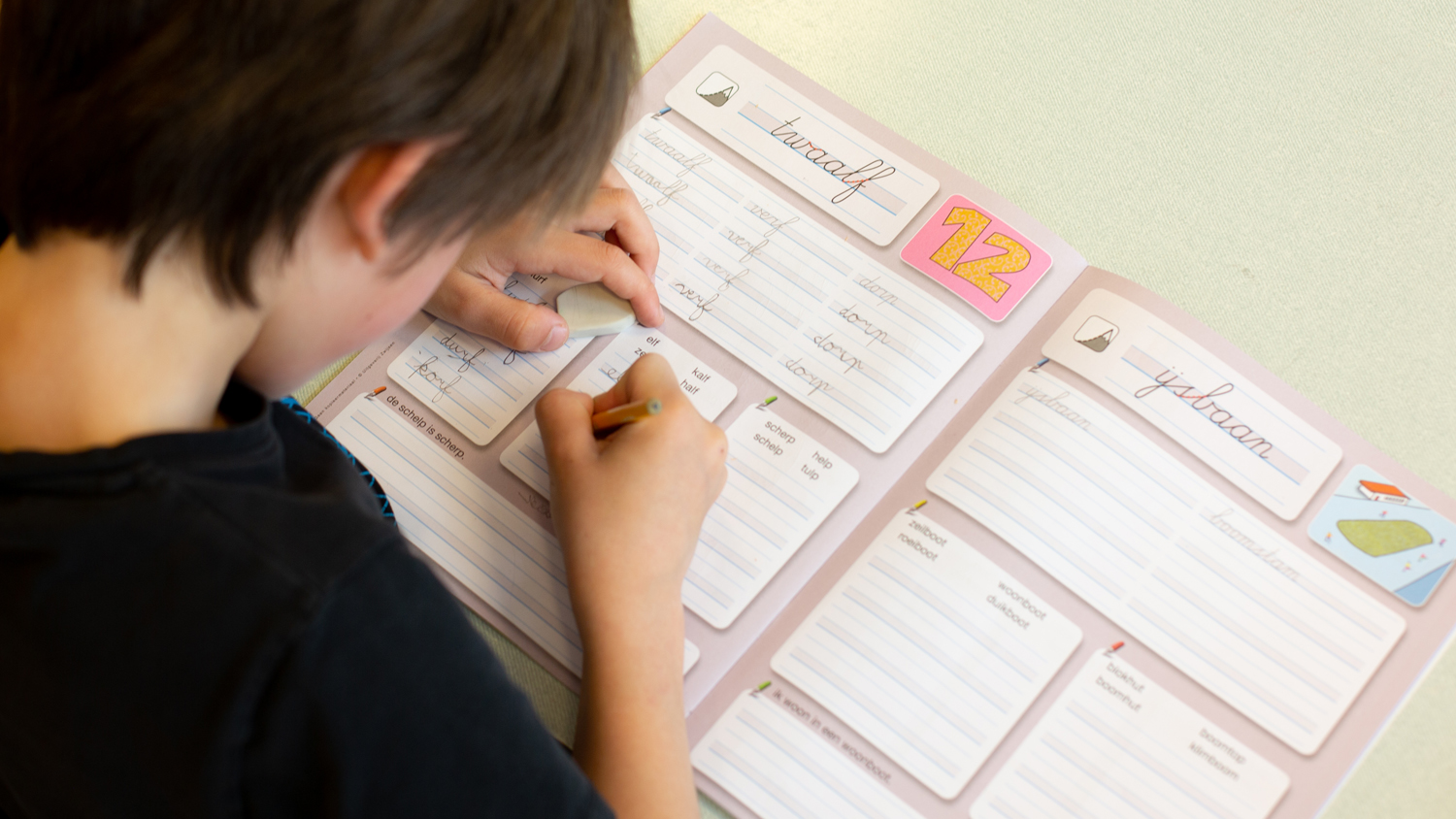 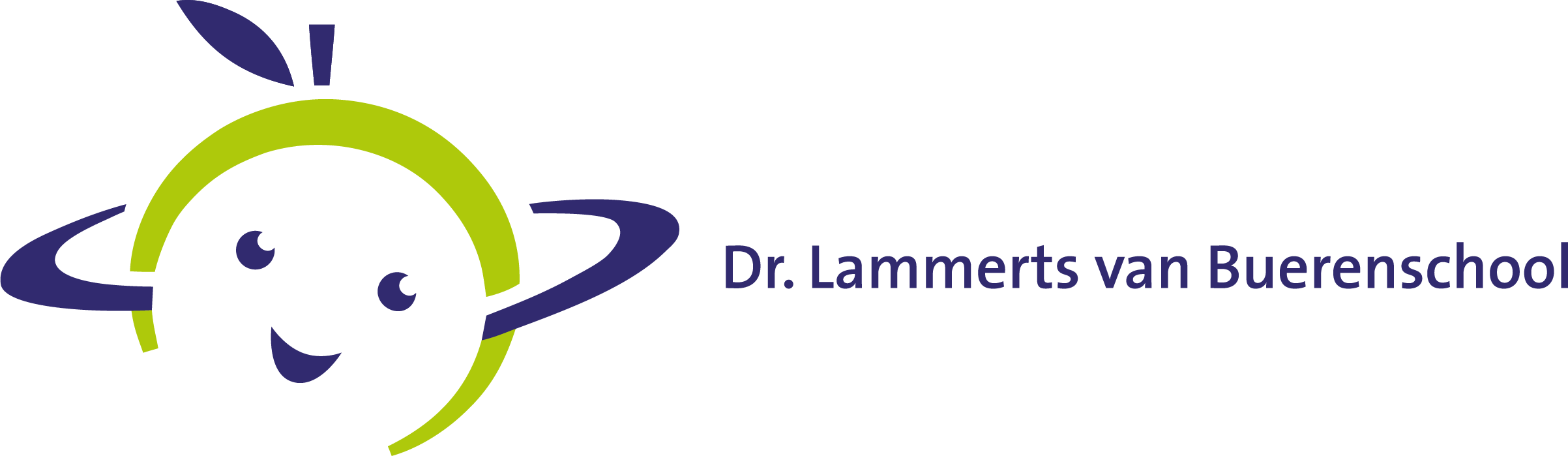 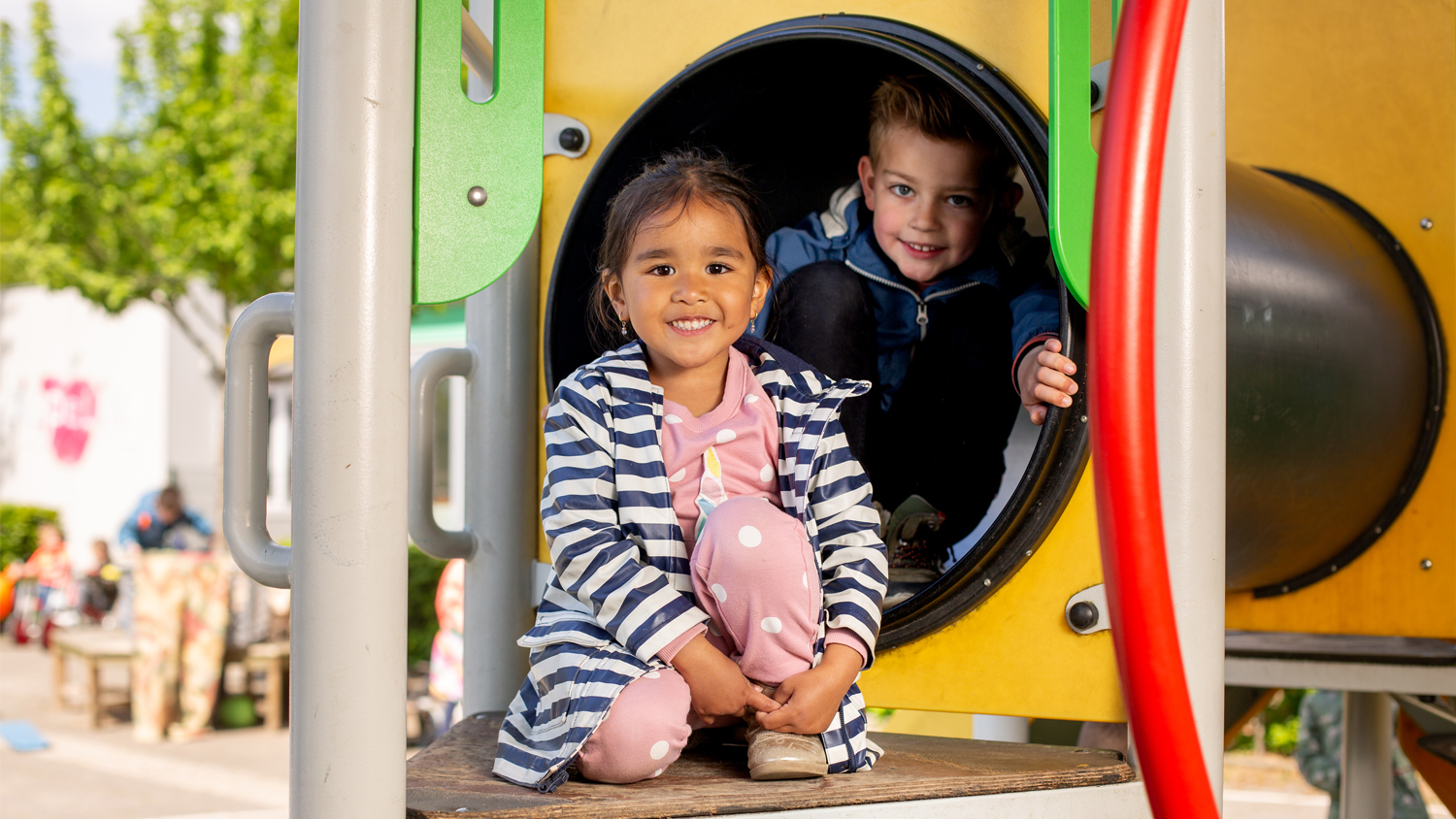 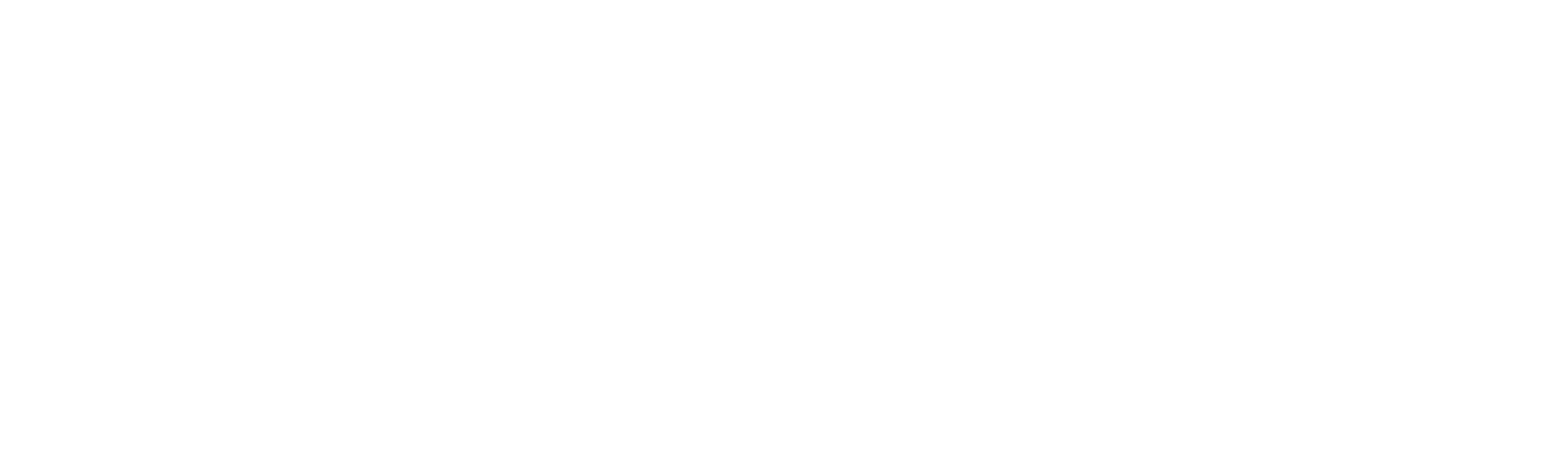 www.lvbueren.nl
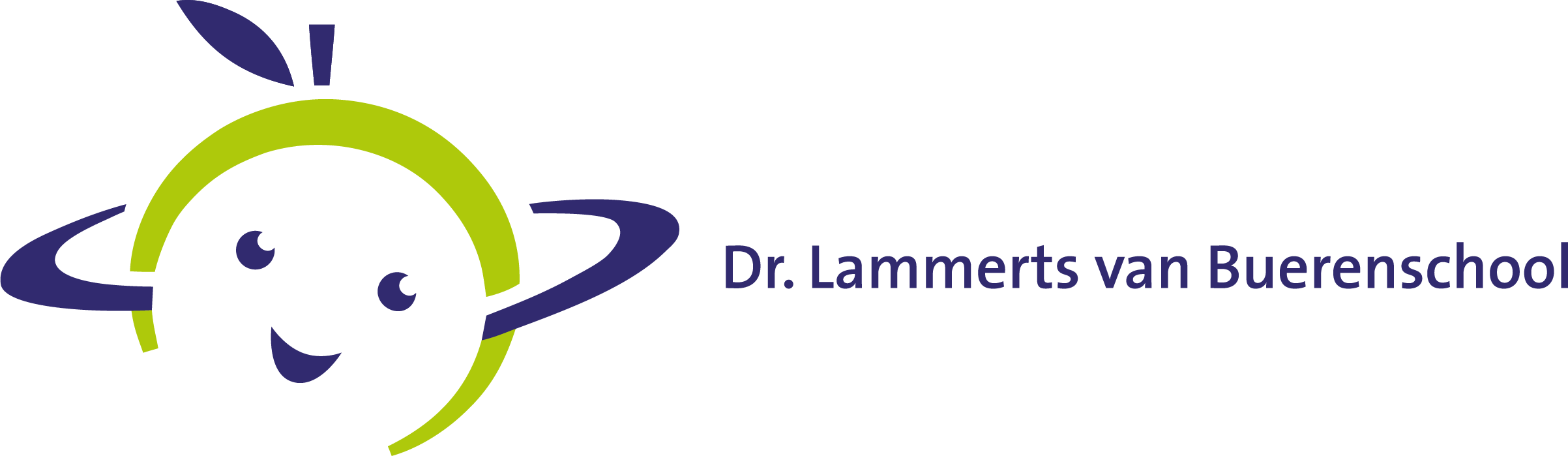 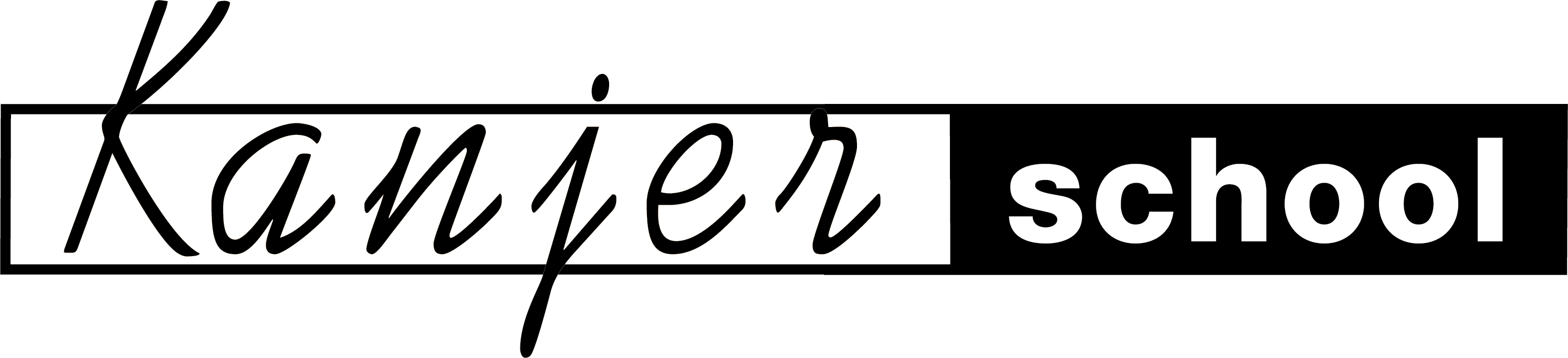 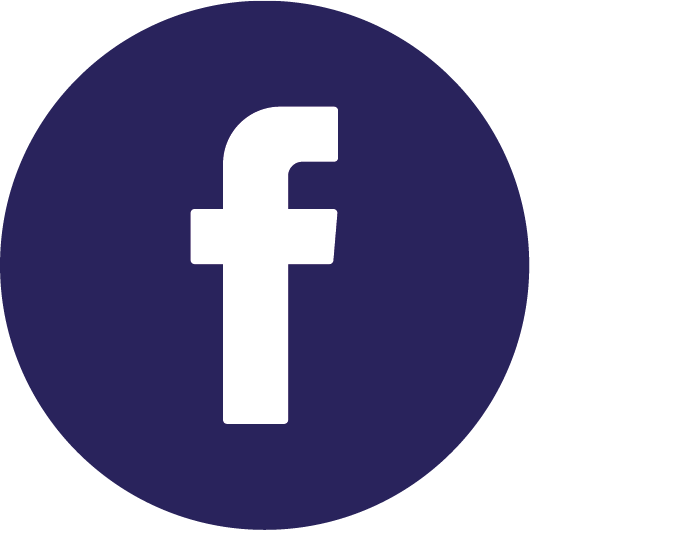 Volg ons!